Филиал ГБОУ СОШ «ОЦ» п.г.т. Рощинский муниципального района Волжский Самарской области  «Центр внешкольной работы»

«ОБРАЗОВАТЕЛЬНАЯ СРЕДА  КАК ФАКТОР ПОЗИТИВНОЙ СОЦИАЛИЗАЦИИ ДЕТЕЙ ДОШКОЛЬНОГО ВОЗРАСТА
 В РАМКАХ ПРОГРАММЫ «ЭСТЕТИКА ДЛЯ МАЛЫШЕЙ»



 педагог дополнительного образования,
 старший методист отдела эстетического воспитания
Вагина Юлия Михайловна


2015 год
ОСНОВНЫЕ ПОНЯТИЯ
социализация - это процесс формирования и развития личности, происходящее под влиянием воспитательной и образовательной среды. 
образовательная среда  - это совокупность условий, целенаправленно создаваемых в целях обеспечения полноценного образования и развития детей.
ЦЕЛЬ И ЗАДАЧИ
Цель  - развитие образовательной среды для положительной социализации дошкольников, создание атмосферы детского творчества, сотрудничества.
    Задачи:
 закрепить и расширить эстетические представления дошкольников о красивом  в жизни, природе и искусстве;
 развивать творческие способности детей через совершенствование речевой культуры и овладение приёмами пластической выразительности с учётом индивидуальных возможностей ;
 развивать общую эмоциональную культуру.
«ЗНАКОМСТВО С МУЗЫКОЙ» «Классика – детям», «Симфонический оркестр»
«ЭСТРАДНЫЙ ОРКЕСТР»музыкальные игры
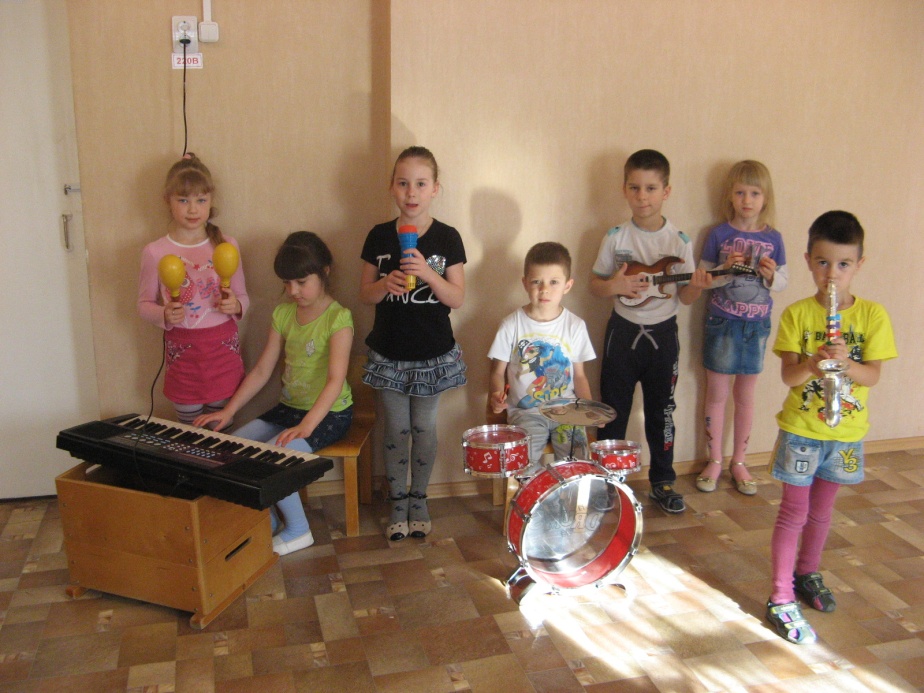 «ЗНАКОМСТВО С ЖИВОПИСЬЮ»: пейзаж, портрет, натюрморт
«ЗНАКОМСТВО С ХУДОЖЕСТВЕННОЙ ДЕЯТЕЛЬНОСТЬЮ»техника рисования, лепки, аппликация
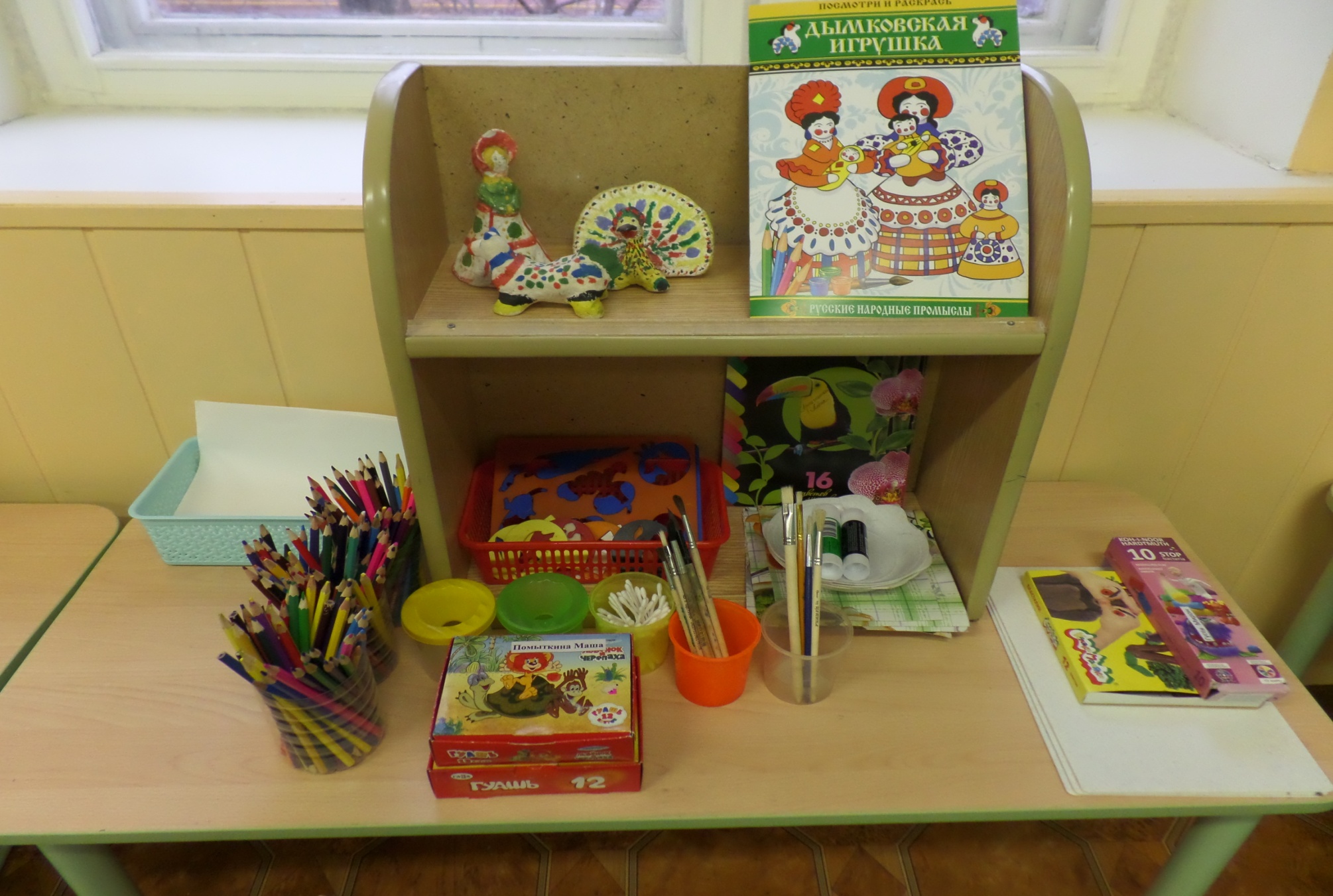 «ЗНАКОМСТВО С ДЕКОРАТИВНО – ПРИКЛАДНЫМ ТВОРЧЕСТВОМ»виды декоративной росписи, народная кукла.
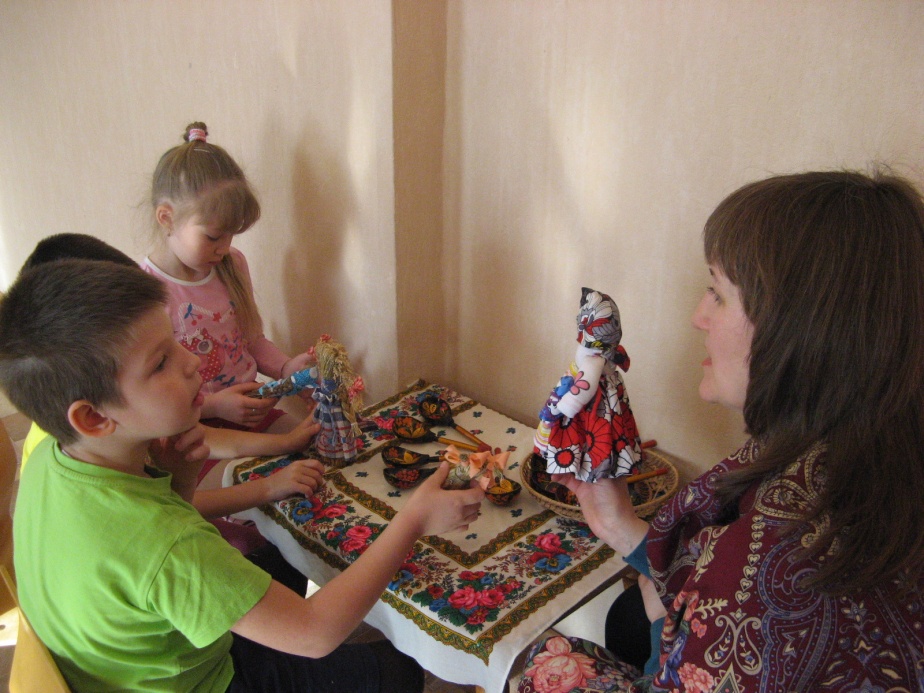 «ЗНАКОМСТВО С НАРОДНЫМ ТВОРЧЕСТВОМ»
изучение традиций , обычаев народов России
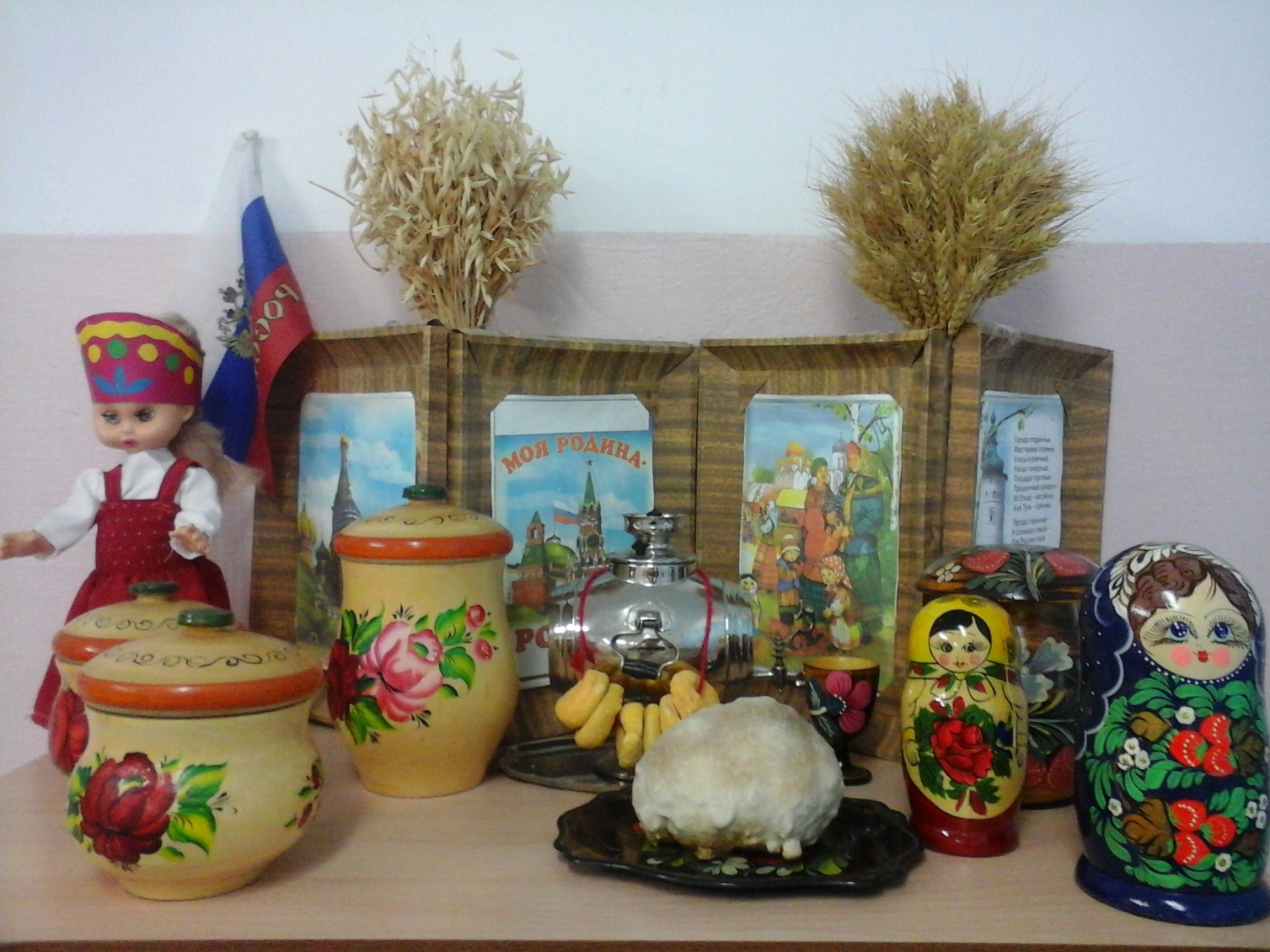 «РУССКИЕ НАРОДНЫЕ ИГРЫ» шумовой оркестр, губные гармошки – для игры в оркестре;  звери и птицы на палочках – для хороводных игр.
«ЗНАКОМСТВО С ЛИТЕРАТУРОЙ»«Детские писатели и поэты», «Русские сказки»
« ТЕАТРАЛЬНАЯ КОМНАТА»                                                                        Костюмерная, зеркальная стена для сценических упражнений
« НАНЕСЕНИЕ ГРИМА»грим кошки, собачки
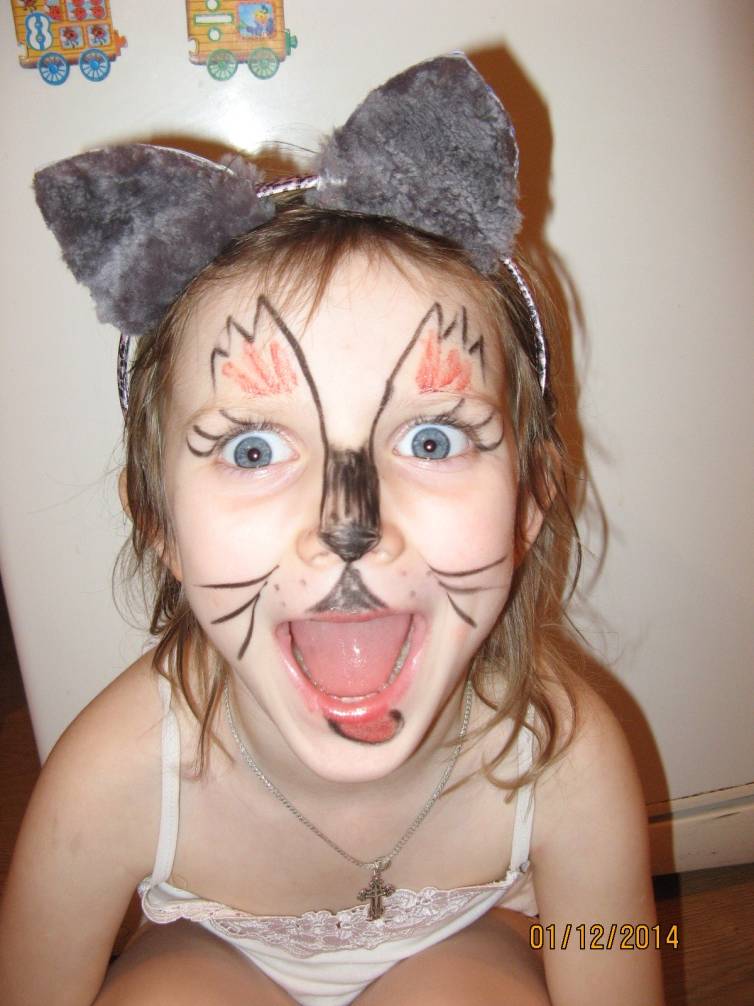 «ЗНАКОМСТВО С ТЕАТРОМ»игра «Поход в театр», виды театра: штоковые куклы, варежковый, пальчиковый театр.
«ТЕАТР ПЕТРУШКИ» воспроизведен по картинкам из старых книг по истории ярмарочных гуляний. Такой театр развлекал публику в 17 веке, пока не появилась ширма.
«ТЕАТРАЛЬНЫЕ ИГРЫ» « театр - Гонзики», игровой коврик «Времена года – осень»
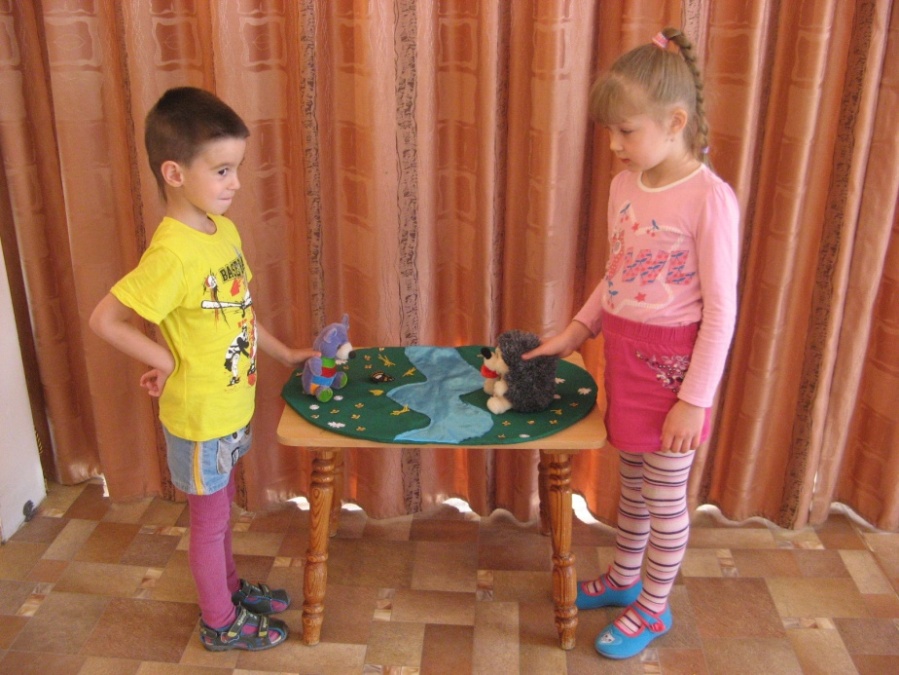 «ПАЛЬЧИКОВЫЙ ТЕАТР» «Репка», «Приключение принцессы»
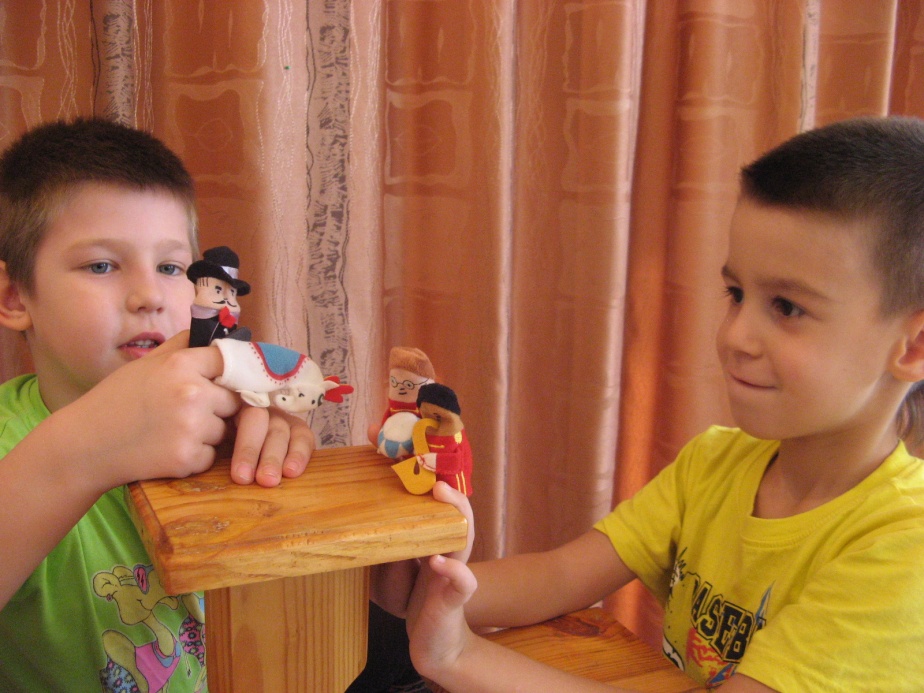 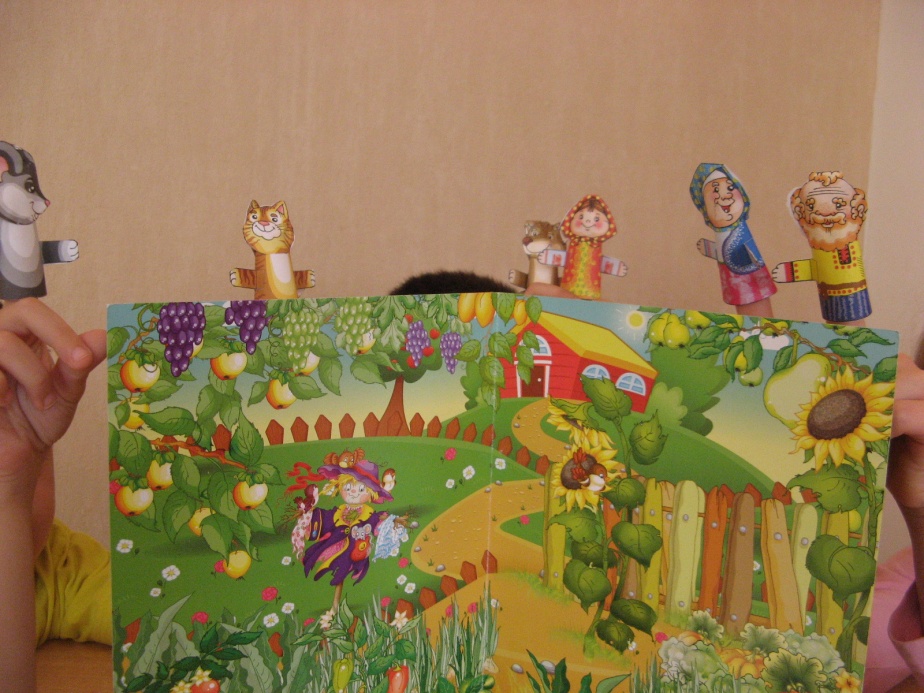 «ВИДЫ ТЕАТРА»Волшебство теневого          «Настольный театр:  играем              театра»                                 любимую сказку»»
«Репетиция сказок на сцене»: «Заячья избушка», «Лесные друзья», «У самовара»
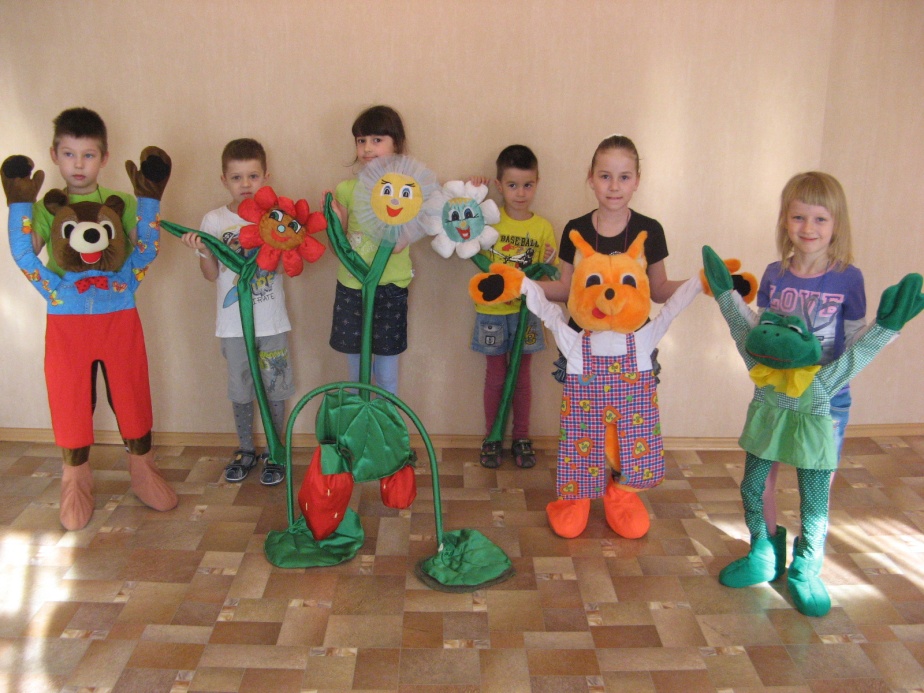 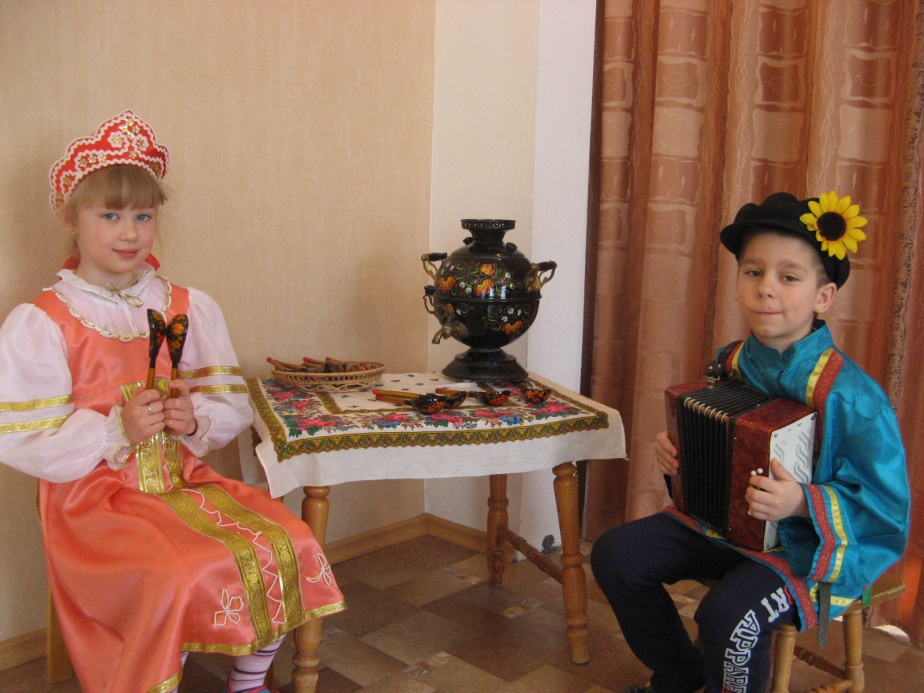 «РЕПЕТИЦИЯ СКАЗОК» «Теремок», «Необычные приключения Маши и Вити»
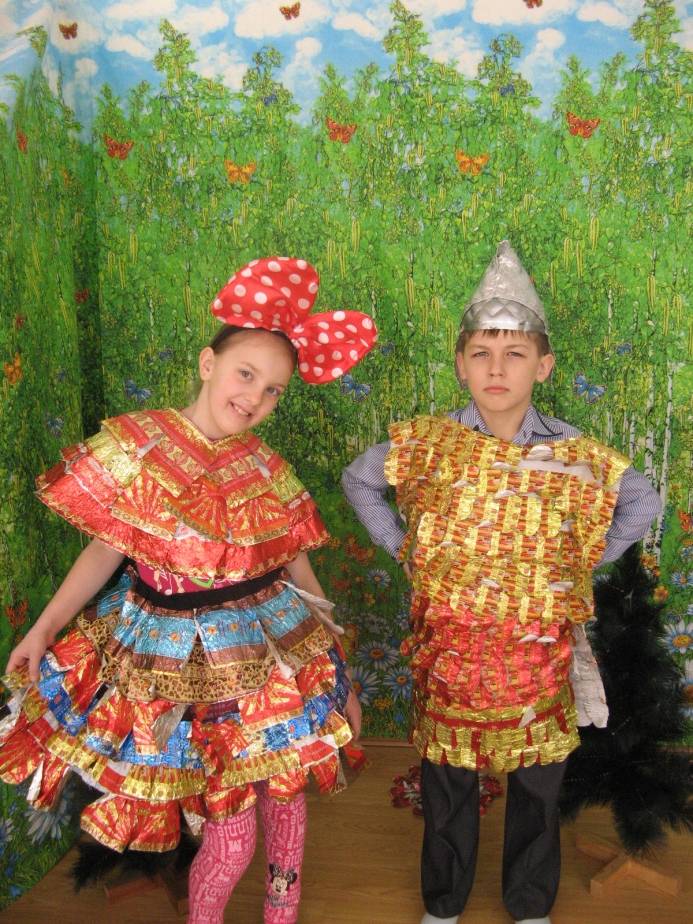 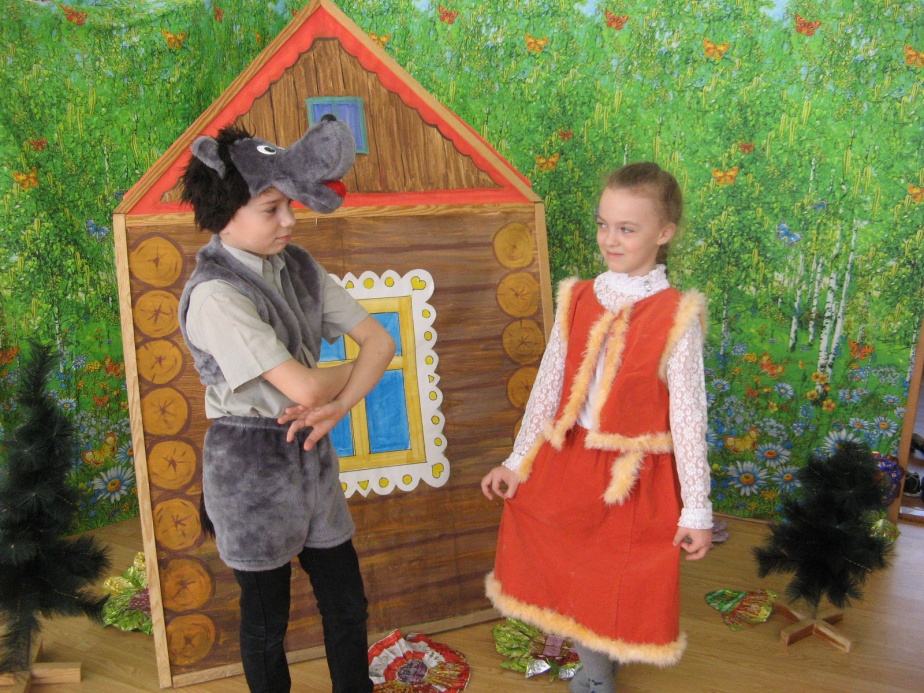 «ПОЗНАВАТЕЛЬНОЕ РАЗВИТИЕ»ознакомление с окружающей средой
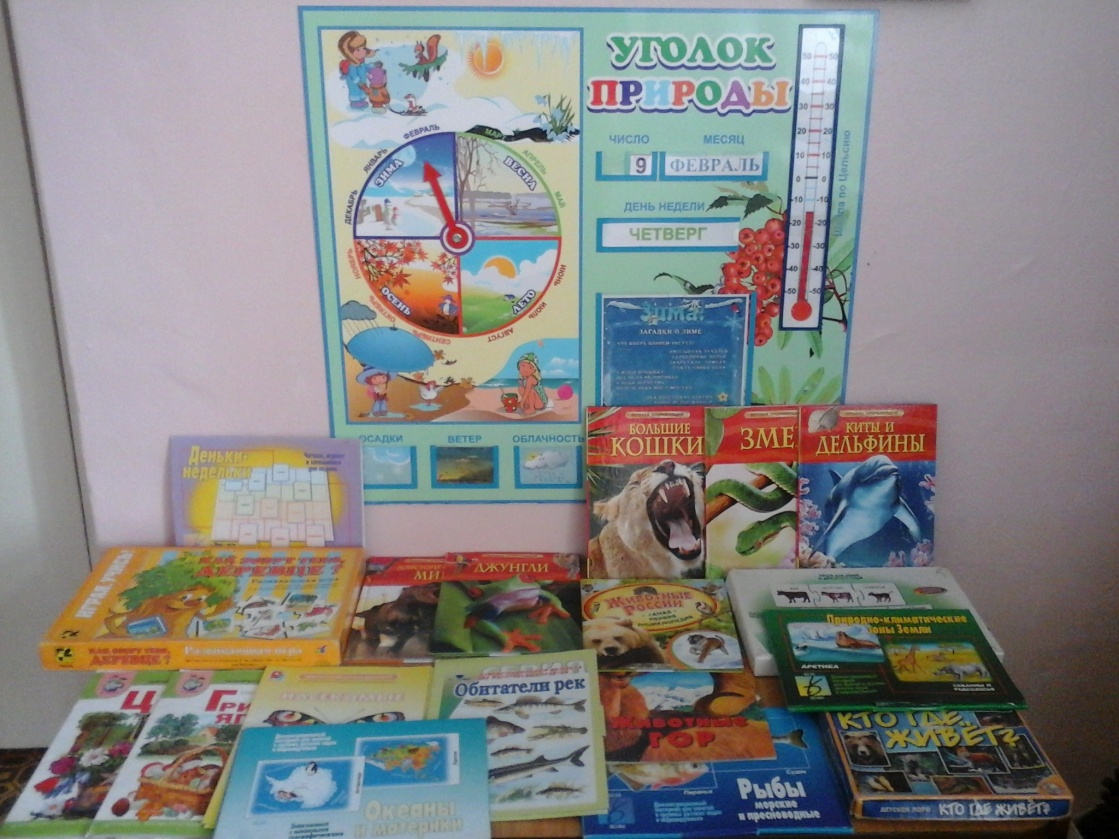 «СОЦИАЛЬНО – ЛИЧНОСТНОЕ РАЗВИТИЕ»  Зона «Эмоциональной разгрузки»
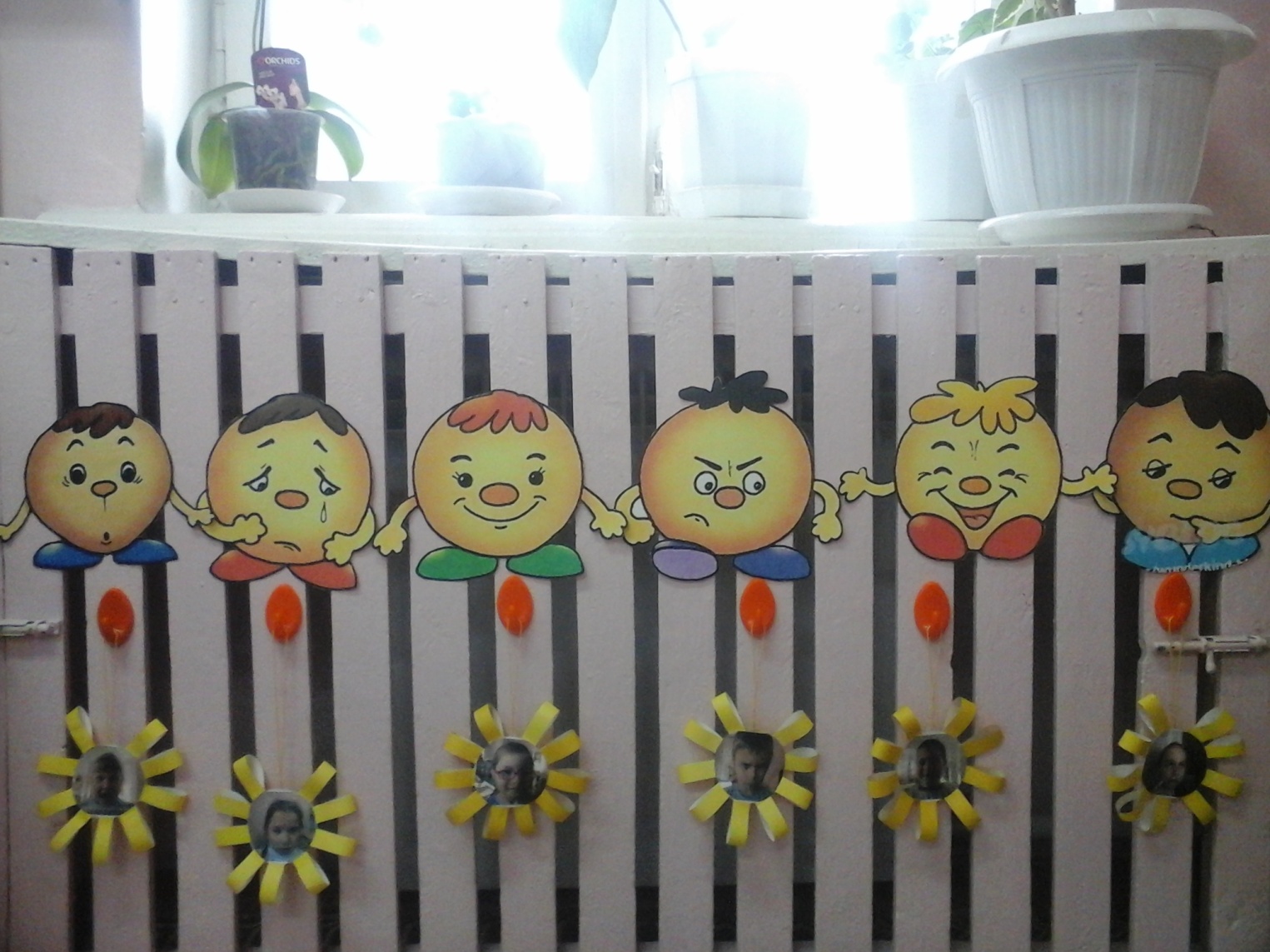 «ДЕНЬ РОЖДЕНИЯ!»шляпа для фокусов, установка «мыльные пузыри», свистки…
«ОСЕННИЕ ПРАЗДНИКИ» «Осенние посиделки», «Праздник урожая»
«УГОЛКИ ДЛЯ РОДИТЕЛЕЙ»«Музыкальный киоск»                      «Стендовая газета»
ИСПОЛЬЗОВАННЫЕ ИСТОЧНИКИ
Васильева – Гангус Л.П. Азбука вежливости. –М.:Педагогика,1989
Козак О.Н. Простые словесные игры – СПб, 1998.
Семенака С.И. Учим детей доброжелательному поведению. М.:«Аркти».2010.
Фольклорно – экологические занятия с детьми старшего дошкольного возраста.- Автор – составитель Г.А. Лапшина. – Волгоград. Учитель. 2008.
Шалаева Г.П. Правила поведения для воспитанных детей.- М.:АСТ:СЛОВО,2013.
Шорыгина Т.А. Красивые сказки: Эстетика для малышей. М: Книголюб, 2006.
http://doshvozrast.ru